Хуызтæ
бур
сырх
урс
морæ
сау
цъæх
кæрдæгхуыз
фæныкхуыз
æрвхъуыз
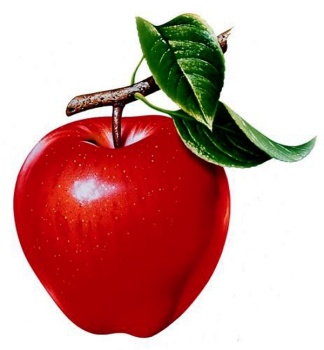 Дыргътæ
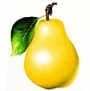 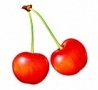 кæрдо
фæткъуы
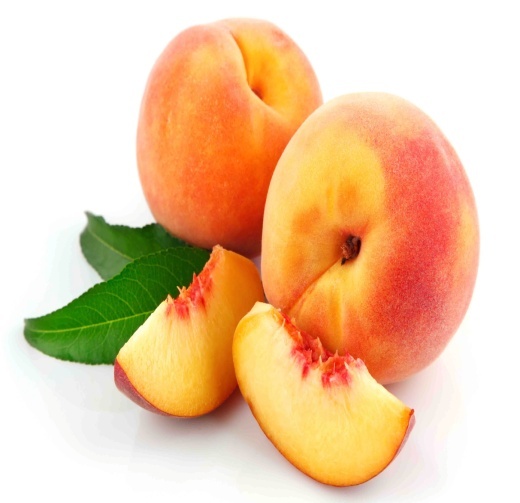 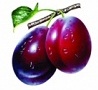 бал
алтъами
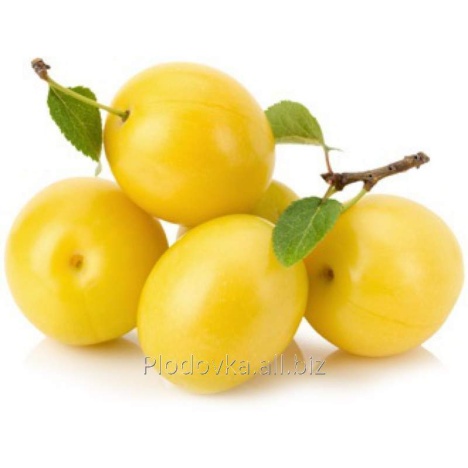 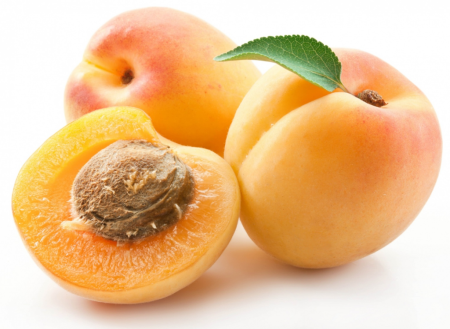 чылауи
æхсынцъы
курага
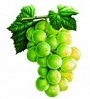 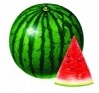 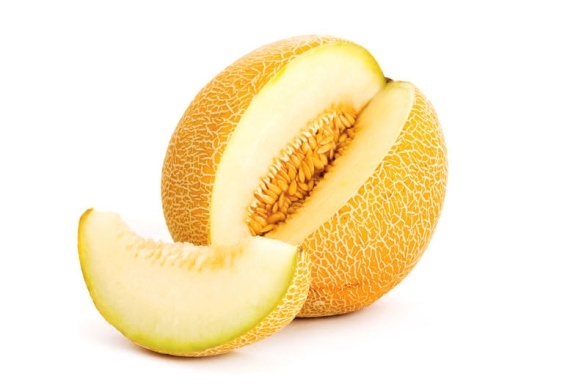 харбыз
неси
сæнæфсир
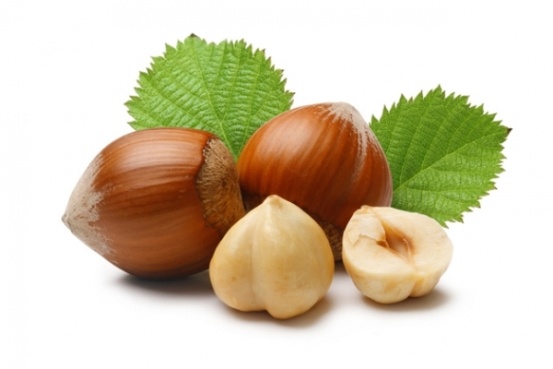 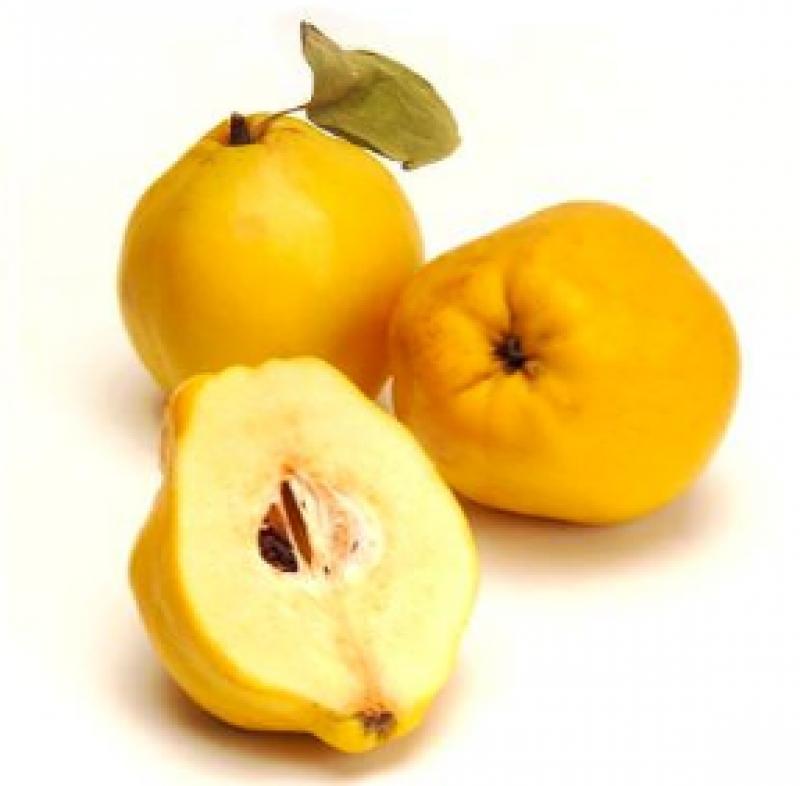 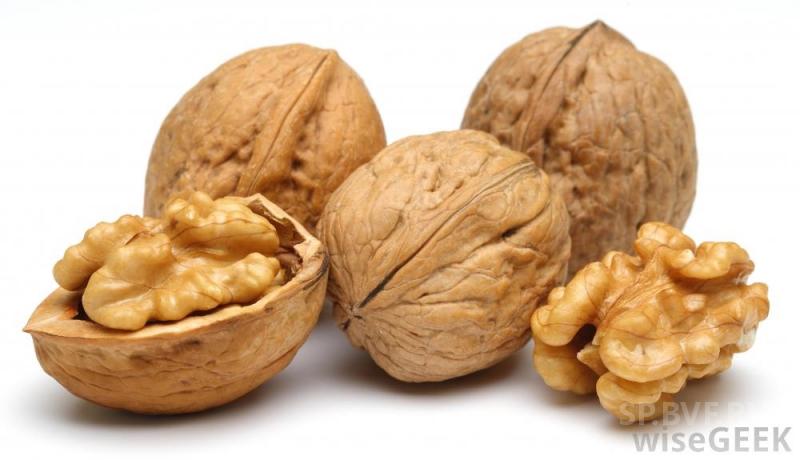 æхсæр
къомси
æнгуз
Халсартæ
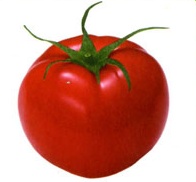 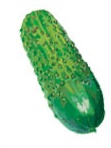 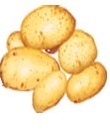 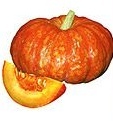 пъамидор
картоф
нас
джитъри
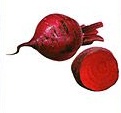 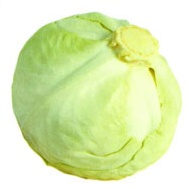 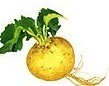 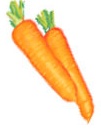 цæхæра
уырыдзы
булкъ
къабуска
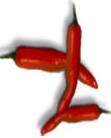 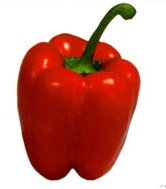 Халсартæ
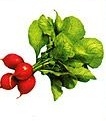 адджын цывзы
судзаг цывзы
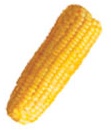 мæймæ булкъ
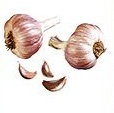 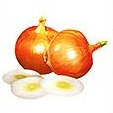 нартхор
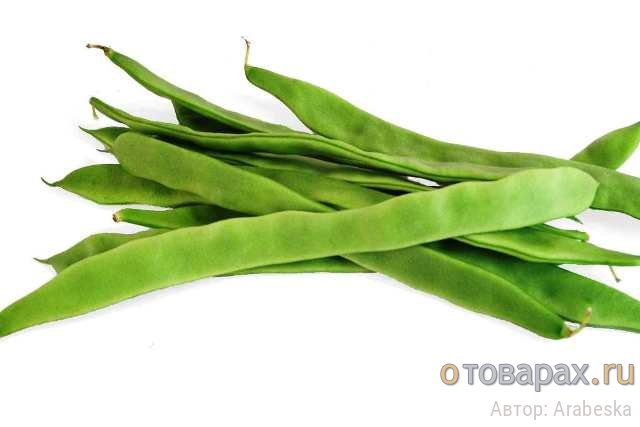 хъæдындз
нуры
хъæдур
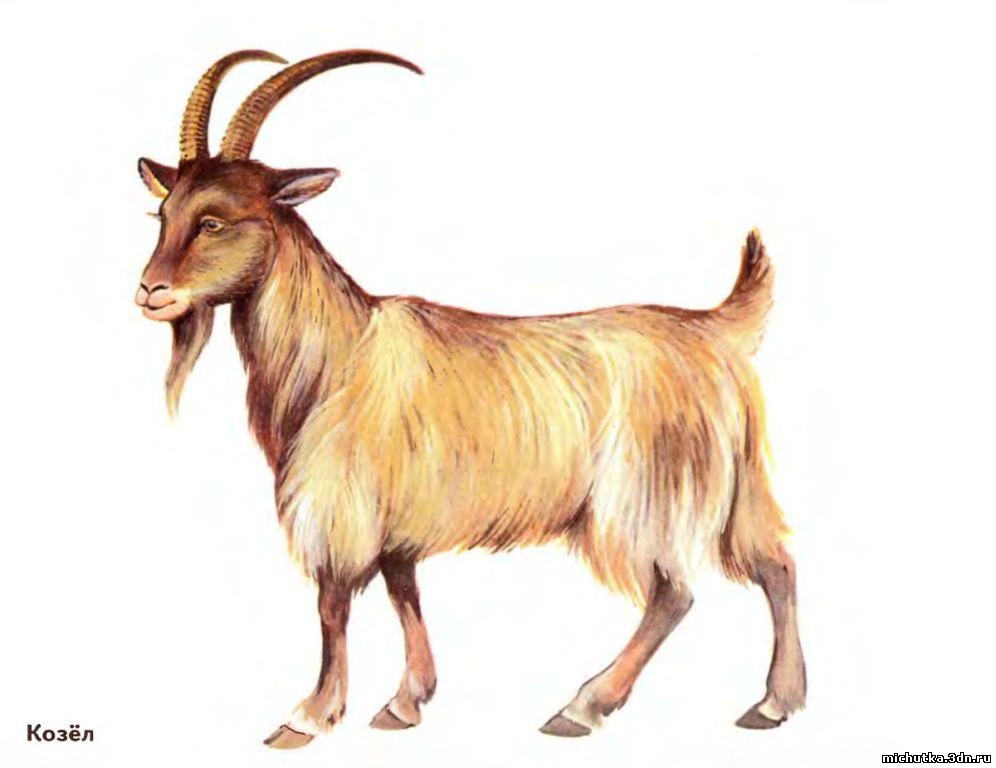 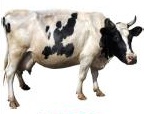 Хæдзарон фос
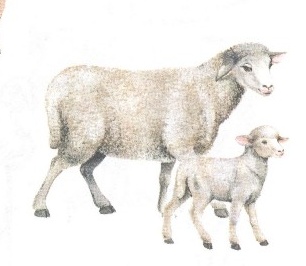 хъуг
сæгъ
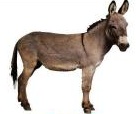 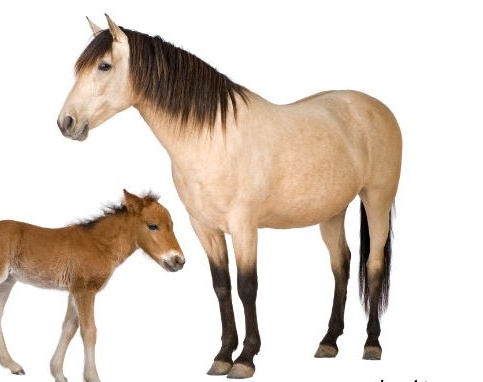 фыс
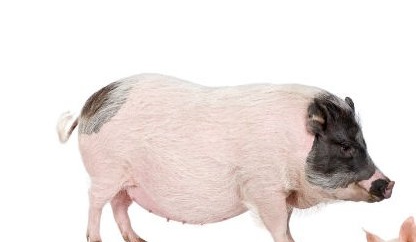 хæрæг
бæх
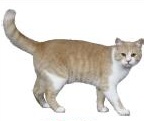 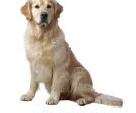 хуы
гæды
куыдз
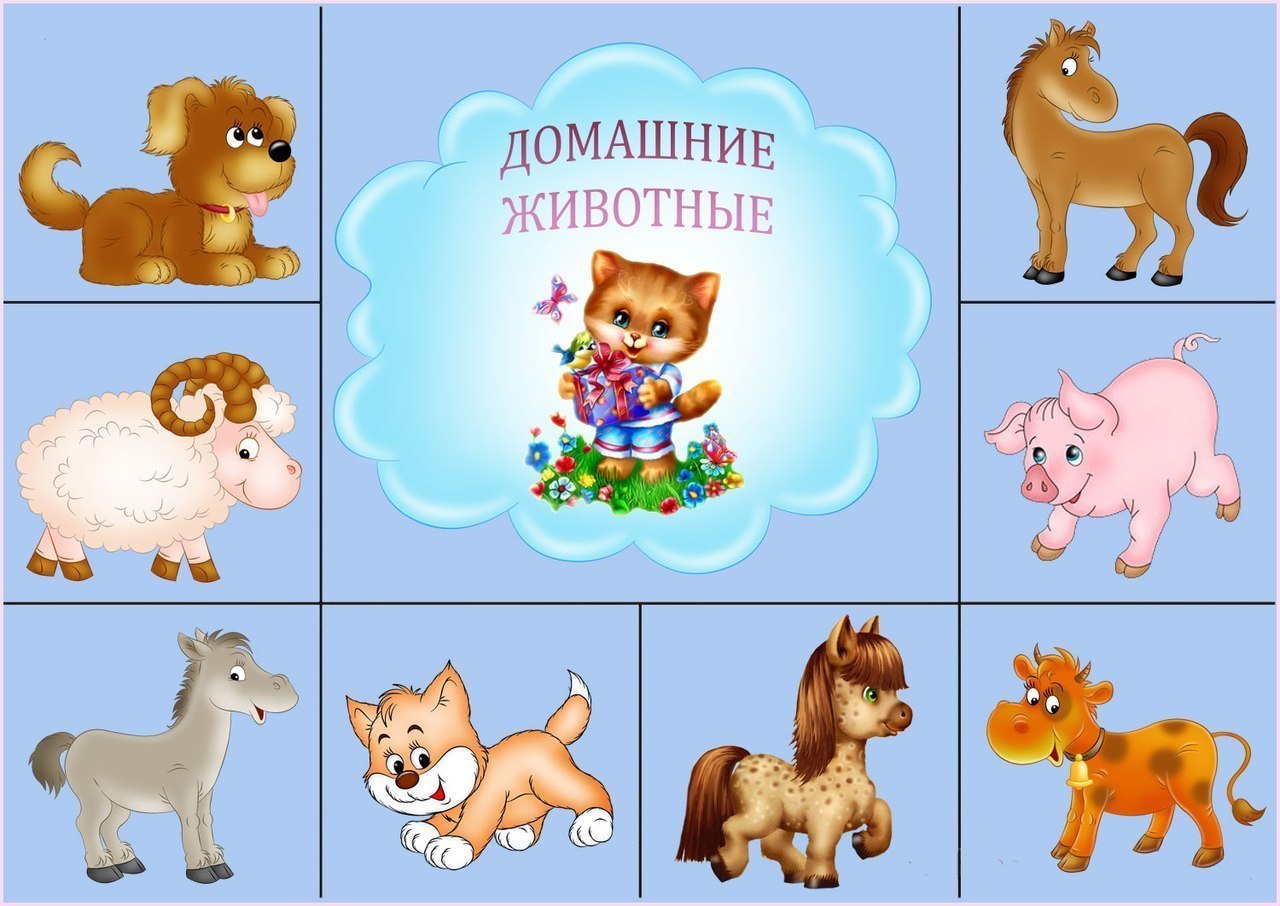 къæбыла
байраг
Хæдзарон фос
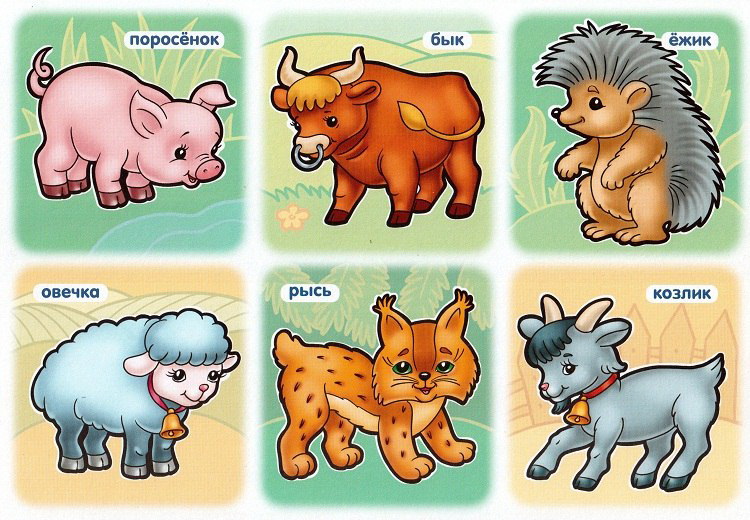 сæныкк
хъыбыл
уæрыкк
гæдыйы
 лæппын
къæлæу
байраг
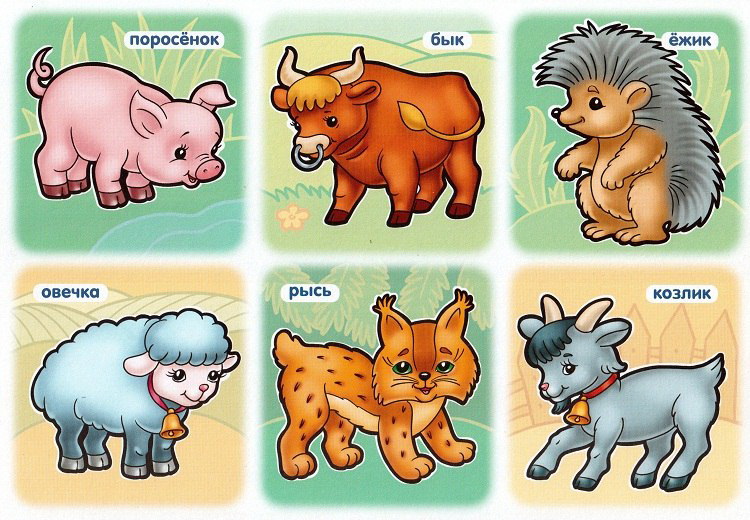 род
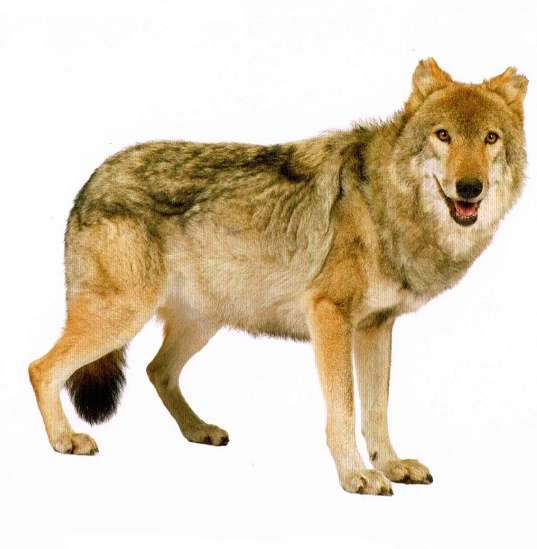 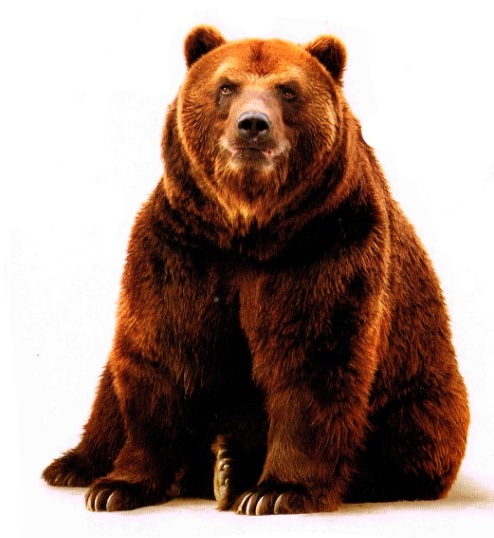 Хъæддаг сырдтæ
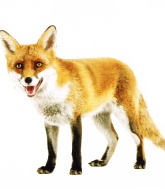 бирæгъ
арс
рувас
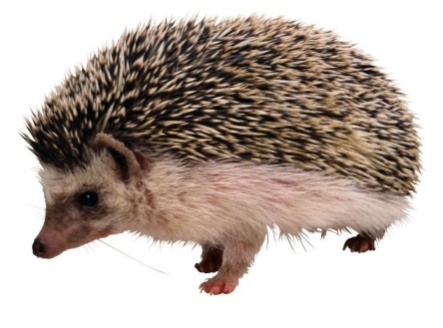 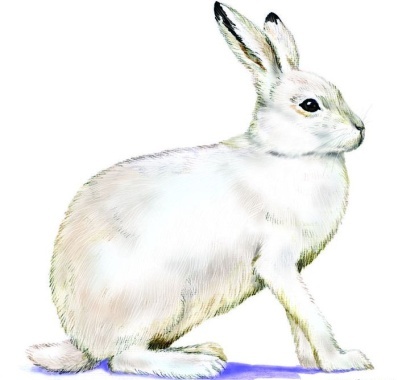 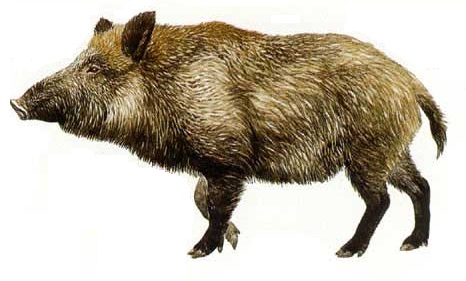 уызын
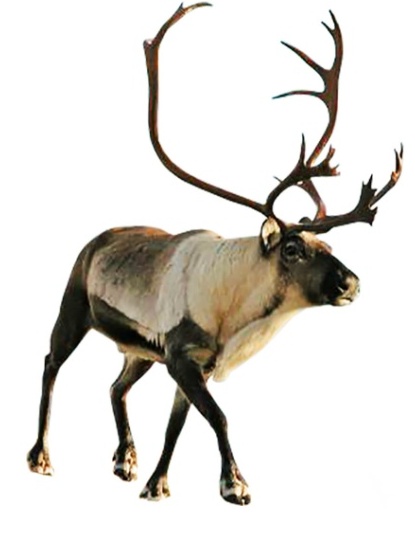 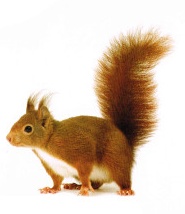 тæрхъус
хъæддаг хуы
саг
æхсæрсæттæг
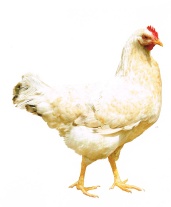 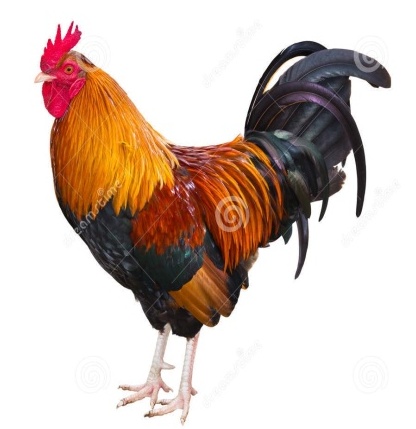 Хæдзарон мæргътæ
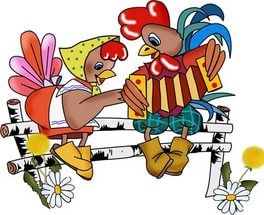 карк
уасæг
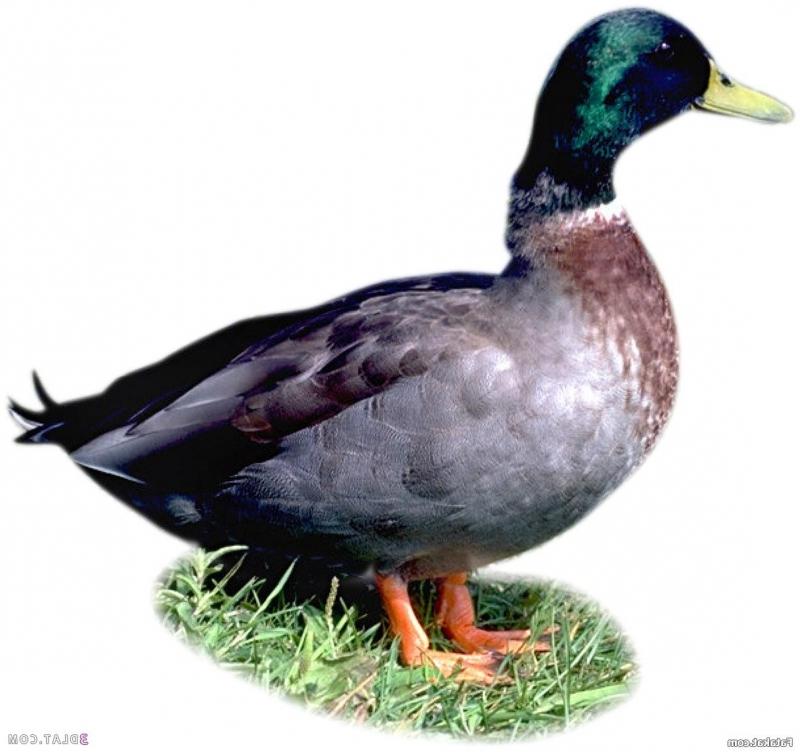 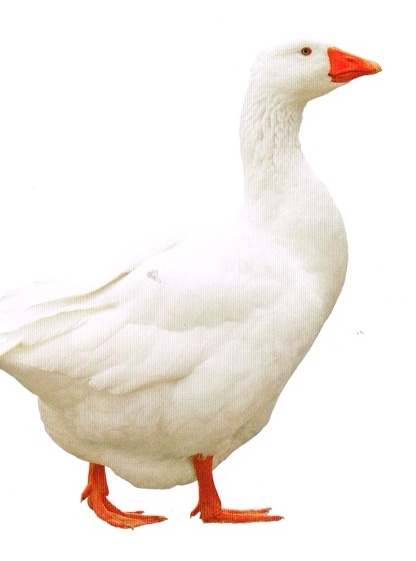 хъаз
бабыз
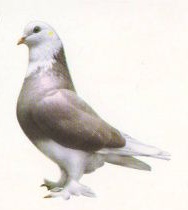 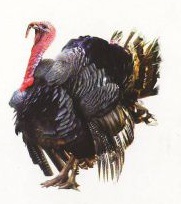 гогыз
бæлон
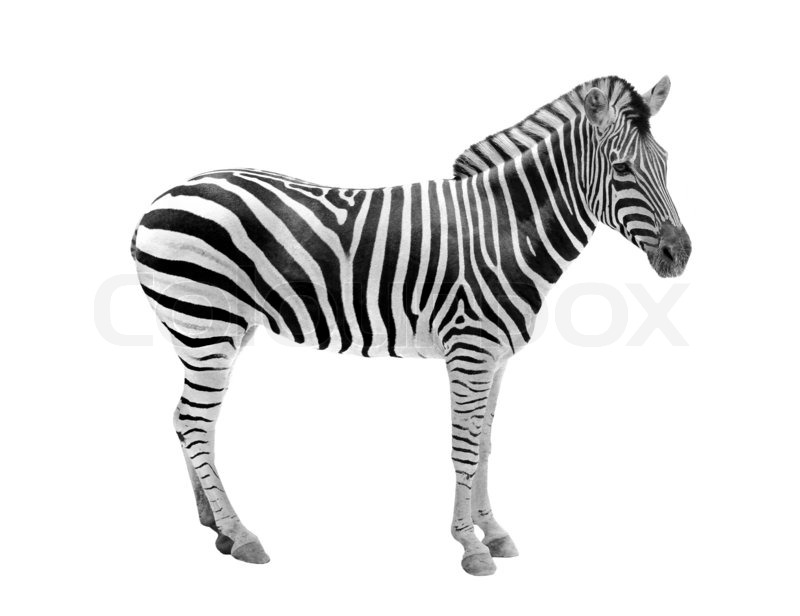 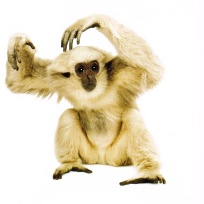 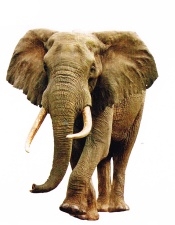 маймули
пыл
зебрæ
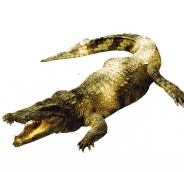 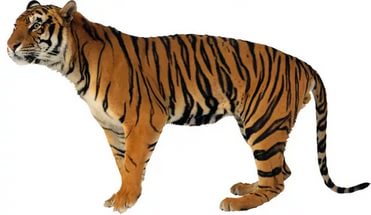 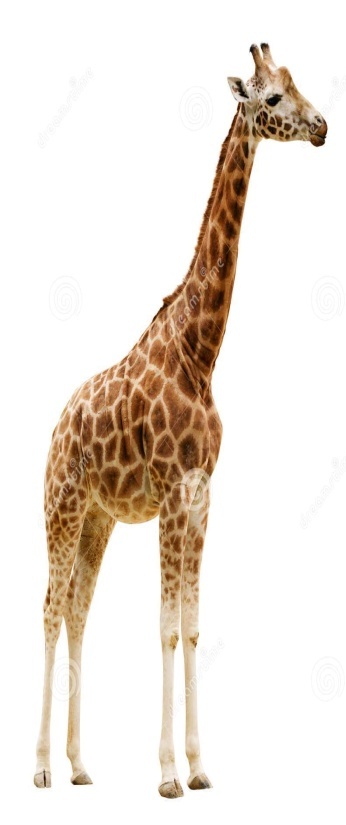 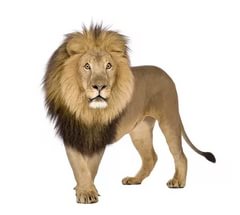 кæфхъуындар
тигр
жираф
домбай
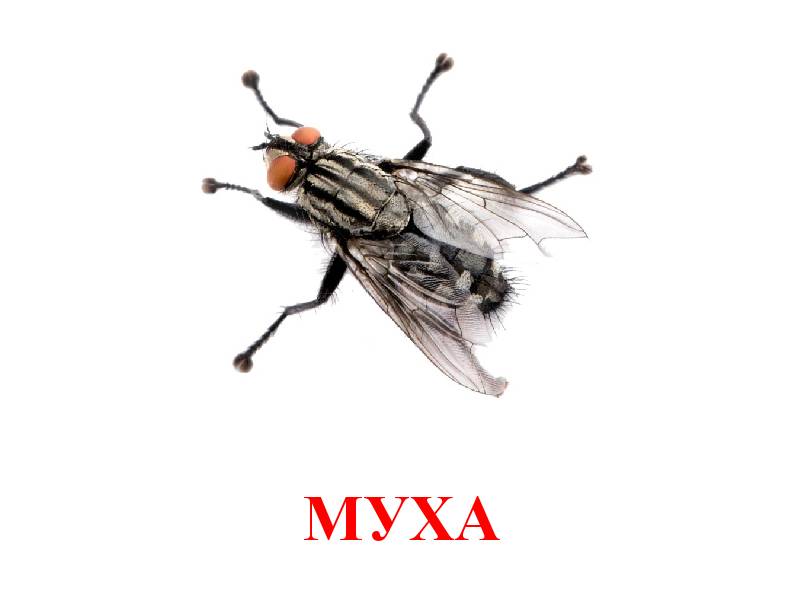 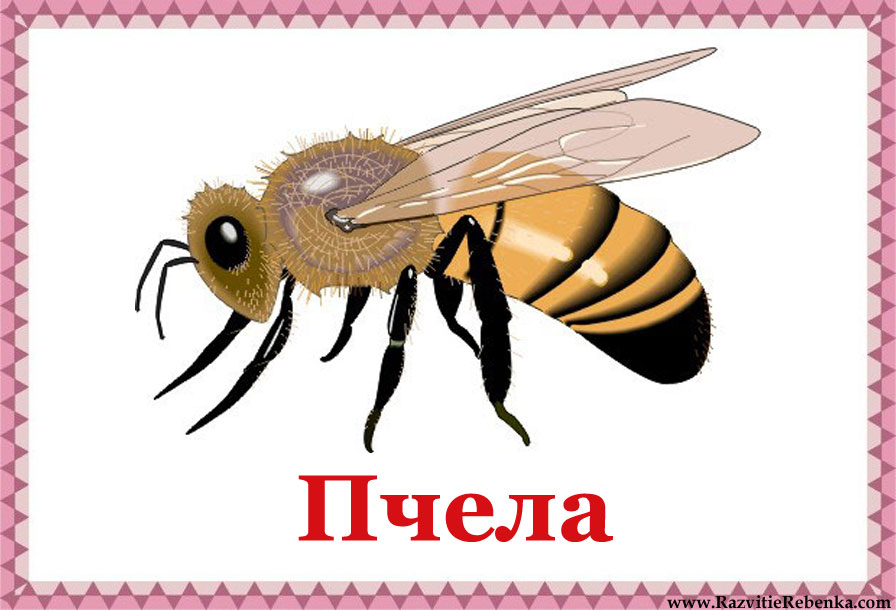 дыдынбындз
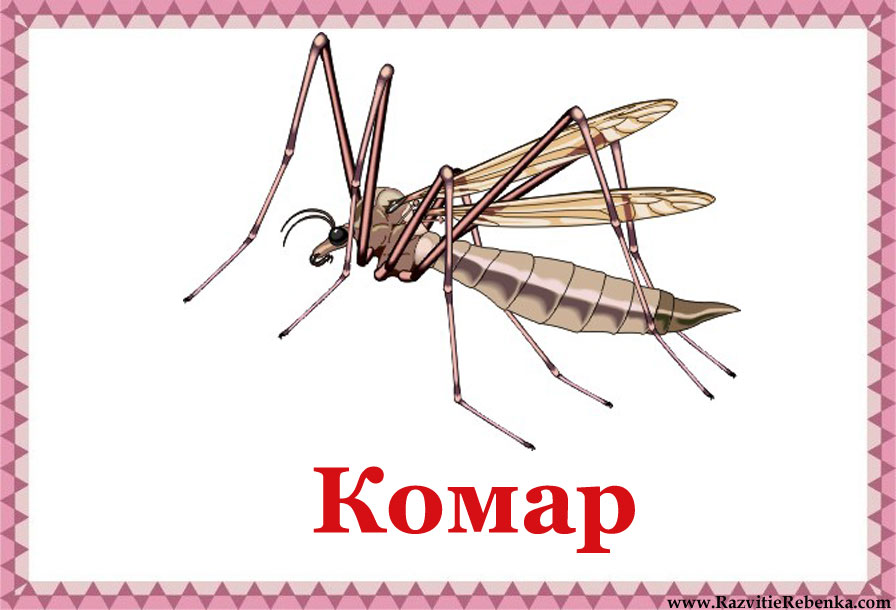 бындз
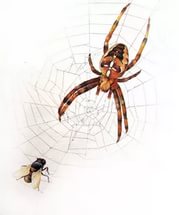 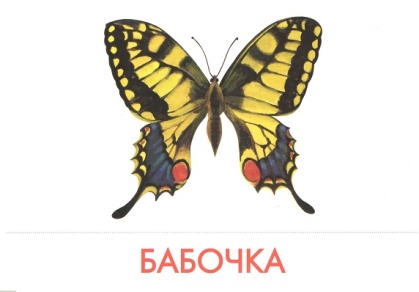 къогъо
гæлæбу
хæлуарæг
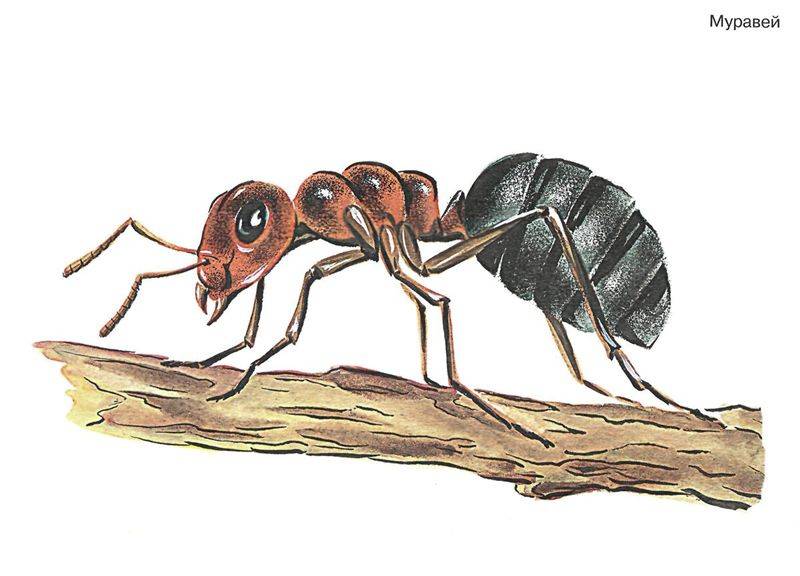 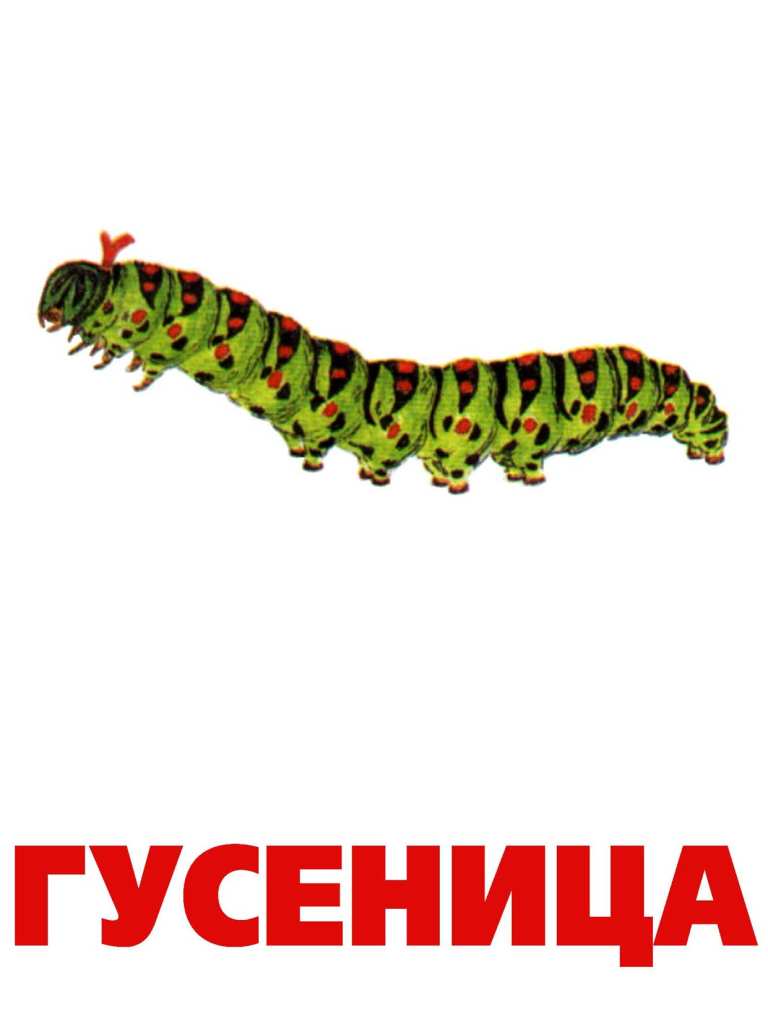 зулкъ
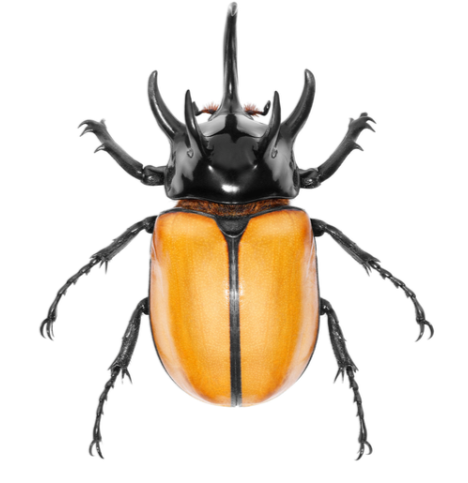 мæлдзыг
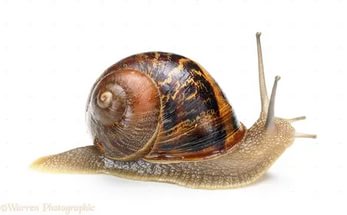 сæтæлæг
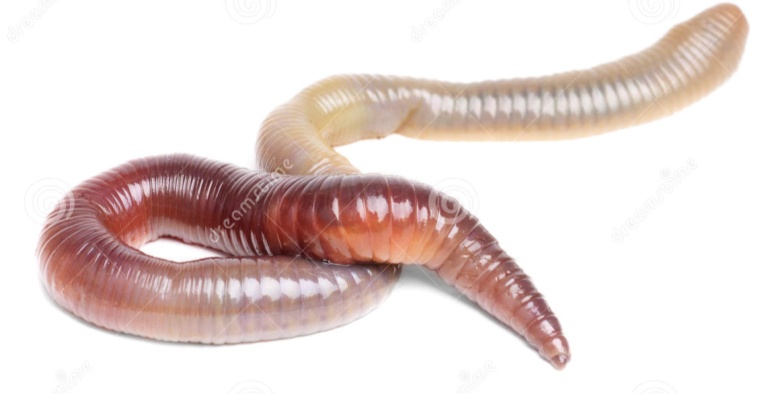 хъæндил
уаллон
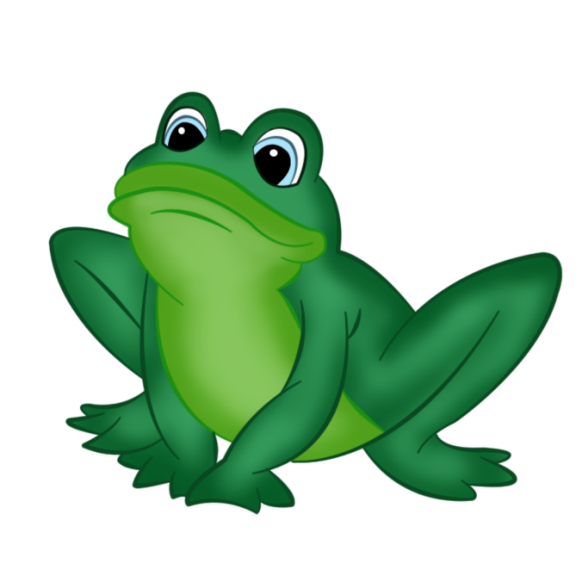 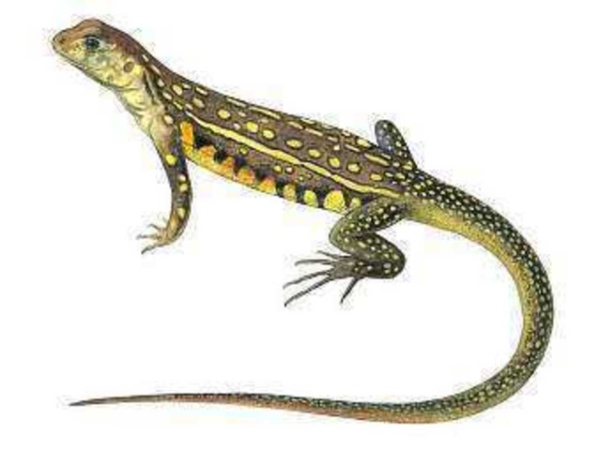 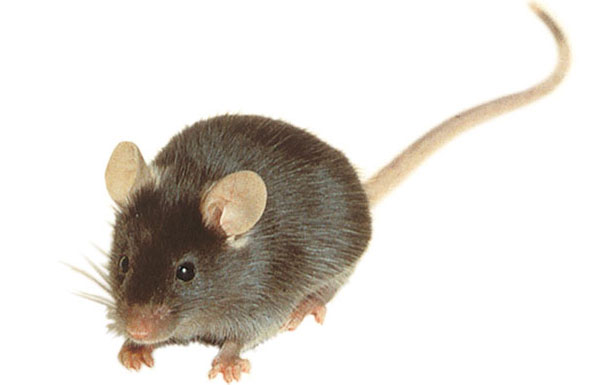 мыст
хæфс
гæккуыри
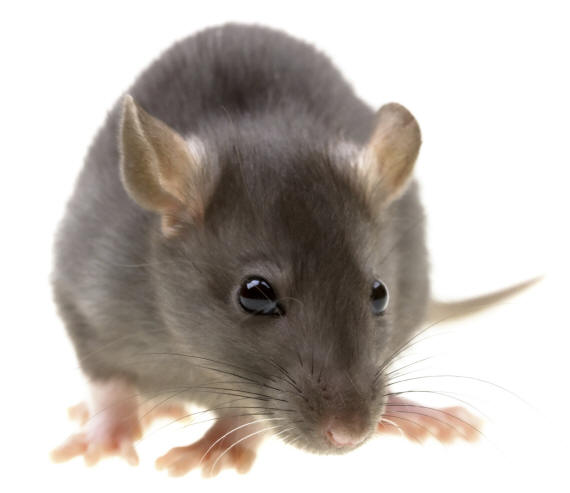 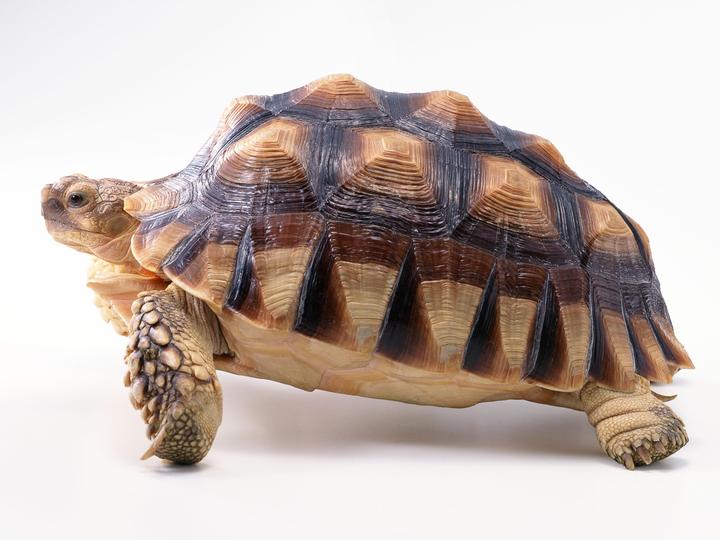 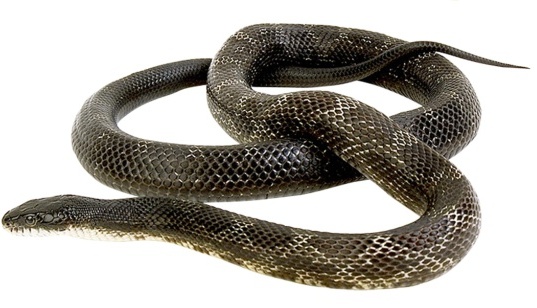 калм
уыры
уæртджын хæфс